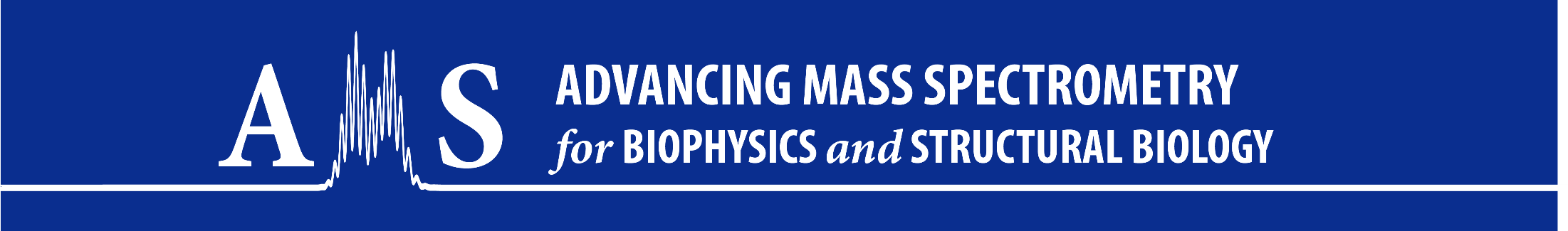 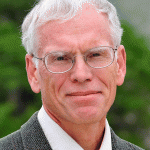 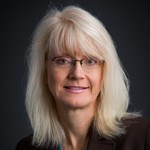 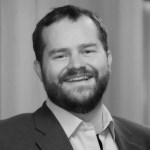 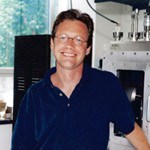 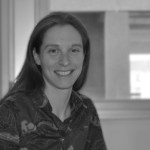 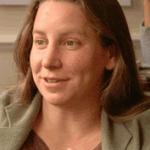 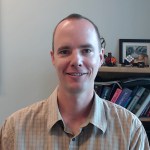 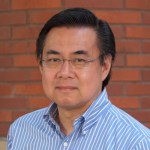 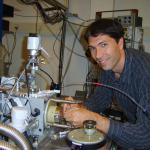 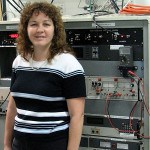 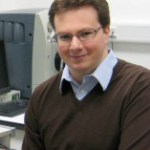 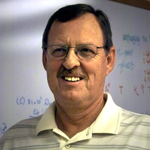 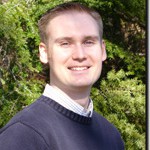 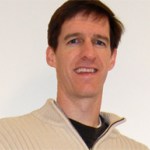 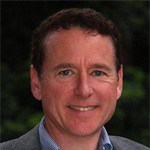 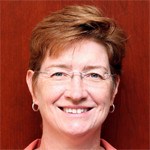 AMS 2017: Ann Arbor | 7/27-8/1 | depts.washington.edu/advms